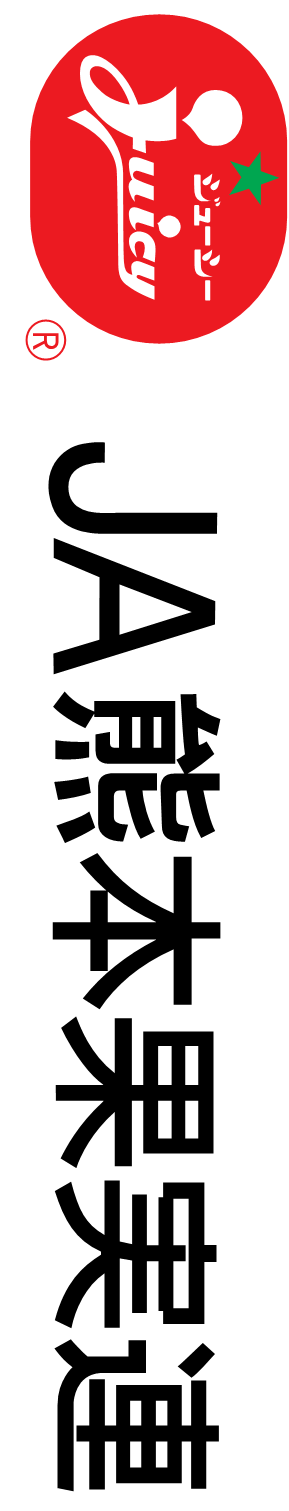 大会協力　(団体・個人)
【企業・団体】






【個人】　　　　　　　　 小 川 隆 平 様
　 野 村 善 幸 様
   山  浦 　泉　様
   岩 原 正 宜 様
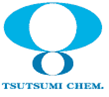 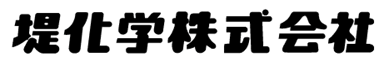 ＊掲載公表を希望されない皆様含め団体個人7名様にご支援いただきました